Positive Classroom Behavioral Supports
Kimberly Yanek, PhD
kyanek@midatlanticpbis.org
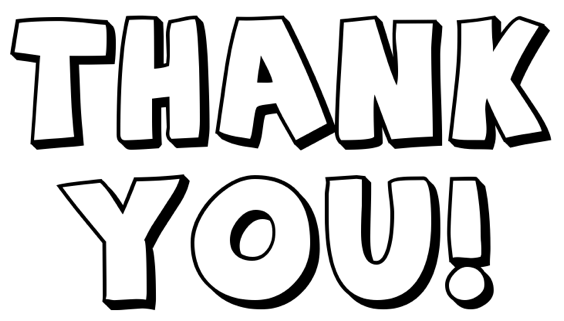 Appreciation is given to the following
for their contributions to this Professional Learning:
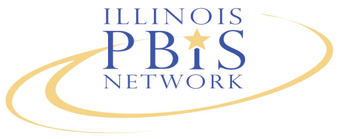 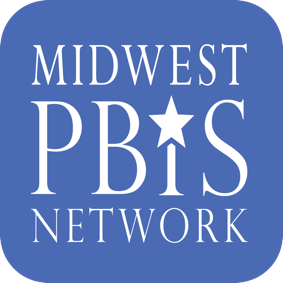 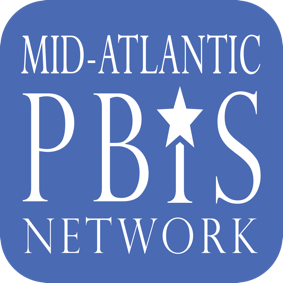 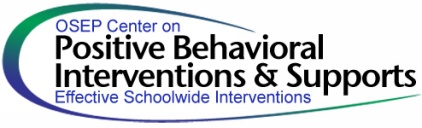 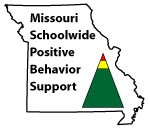 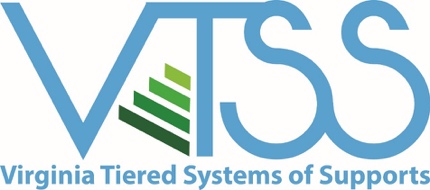 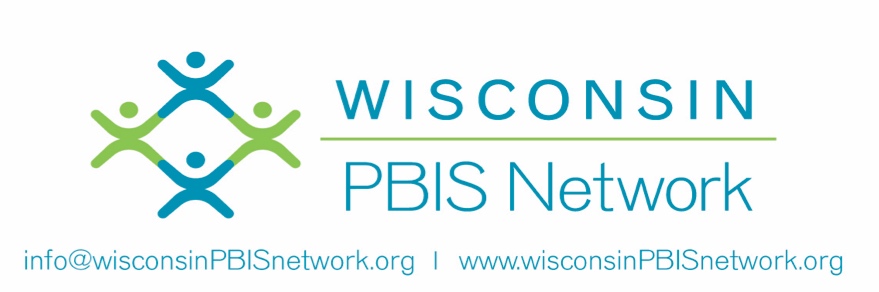 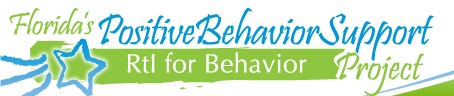 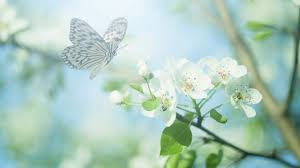 Getting to Know You…
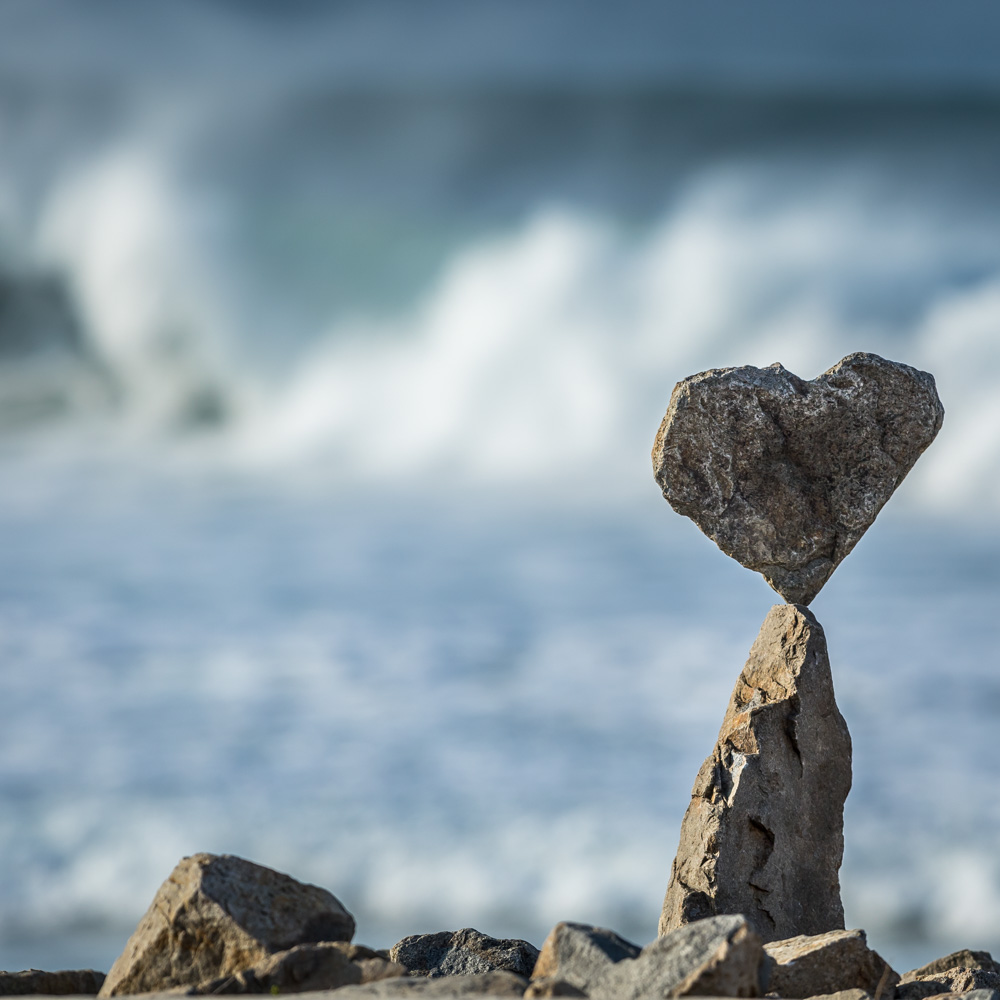 Learning Intentions
Explore the Science of Behavior as our anchor for developing a class-wide plan of support for student behavior
Review a class-wide plan of 
    preventative practices 
Develop a class-wide plan of effective responses to student behavior 
    anchored to function
Learning Intention
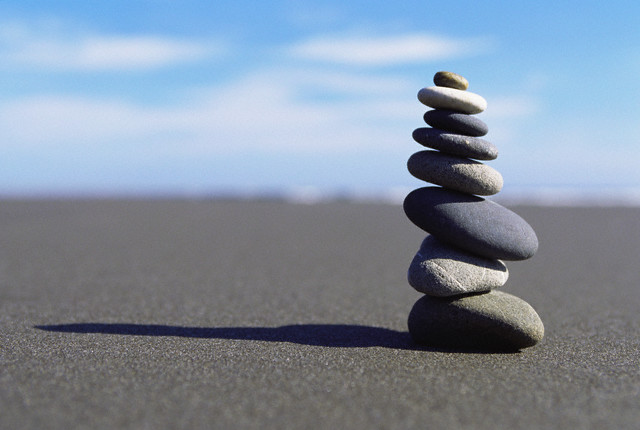 Explore the Science of Behavior as our anchor for developing a class-wide plan of support for student behavior
Prosociality and Social Well Being
“Prosocial individuals contribute to others’ well being through kindness, productive work, improving their community, and supporting family, friends, and coworkers, as well as creative acts of all kinds” (Biglan,2015)
[Speaker Notes: Anthony Biglan, PhD, is a senior scientist at Oregon Research Institute and a leading figure in the development of prevention science. His research over the past thirty years has helped to identify effective family, school, and community interventions to prevent all of the most common and costly problems of childhood and adolescence. He is a leader in efforts to use prevention science to build more nurturing families, schools, and communities throughout the world. Biglan lives in Eugene, Oregon.]
Why focus on Prosocial and Social Well Being?
Prosocial people…
 have more friends,
more meaningful relationships, 
fewer behavioral problems
are productive and caring
They excel in school and are healthier.

Behavioral science has taught us how to foster these qualities
(Biglan,2015)
[Speaker Notes: We have the tools to help our families and schools to be more nurturing. Rather than addressing each psychological, behavioral, or health problem as though it is unrelated to every other problem, we need to get all of the organizations working on human wellbeing to band together to help make all of our families and schools more nurturing.]
ABCs of Behavior
Traditional Consequence System
Prevention Science: 
Instructional Approach
1  

Behavior:

the student does (what)__
3

Consequence/
Outcome
..because (why) ______
2

Antecedent/
Trigger: 
When _____ happens….
(Loman, Borgmeier, Rodriguez)
[Speaker Notes: The traditional approach to discipline has been reactionary. With PBIS, we are shifting from a traditional, reactive response to student behavior to a preventative response.]
ABCs of Behavior
Antecedents:
Expected behaviors taught,
Classroom practices implemented (routines, supervision), etc.
Behavior:

Expectations defined
Consequences:

 Acknowledge-ment/Reinforcement/ Behavior Specific Praise

Effective Responses
Behavior:

“Problem Behaviors” defined
(Loman, Borgmeier, Rodriguez)
Knowing this, helps us with the WHY…
[Speaker Notes: The traditional approach to discipline has been reactionary. With PBIS, we are shifting from a traditional, reactive response to student behavior to a preventative response.]
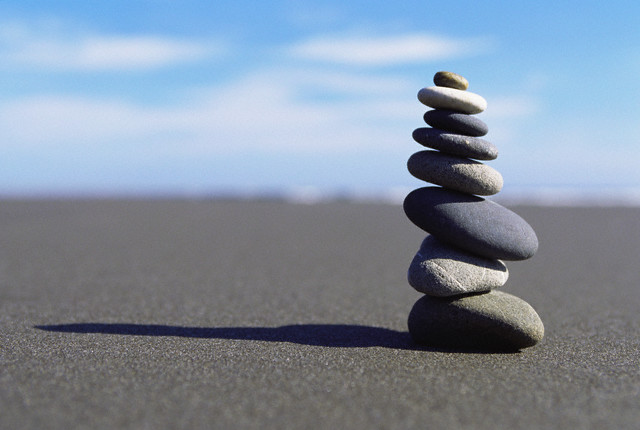 Learning Intention
Develop a class-wide plan of preventative practices
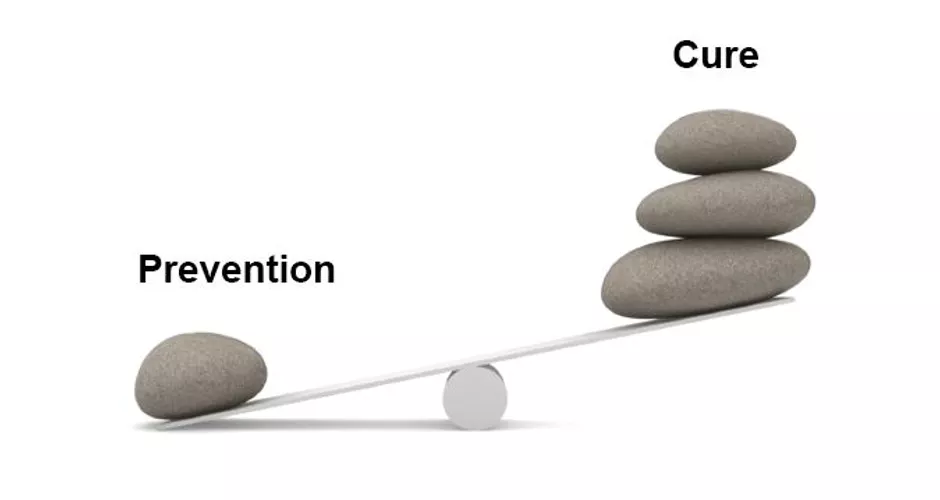 Responding
Lighten the load…
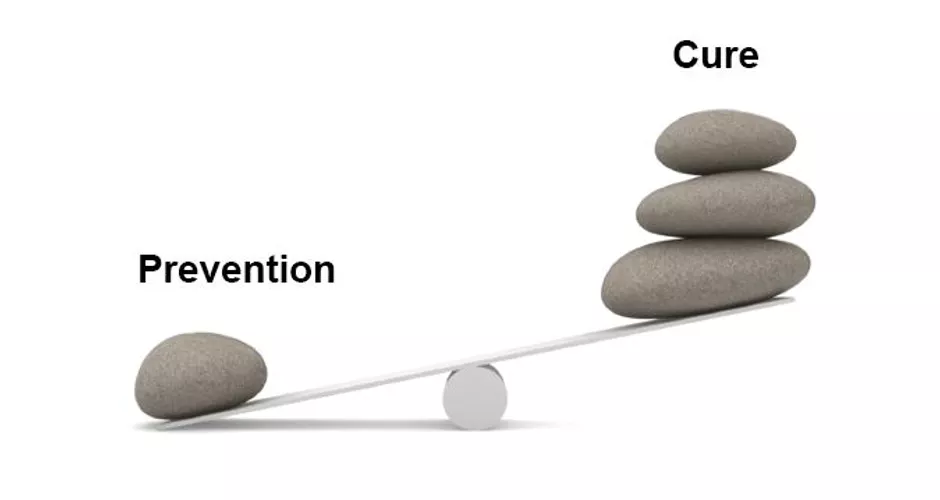 Responding
Practice #1:  Define expectations with 
specific behaviors/rules and routines
Pro-social/Social Emotional
Sample Classroom Matrix
Classroom Routines
School-wide Expectations
Classroom Rules
[Speaker Notes: Start with entering your school-wide expectations on the left side and then add your classroom rules.

The School-wide matrix includes the rules for classrooms.
Classrooms then expand their matrix to also include the routines/procedures for common routines (mapped to the school-wide expectations).]
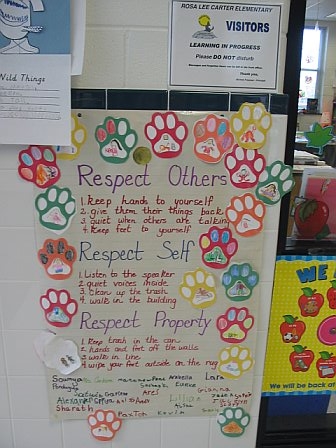 Rosa Lee Carter ES
[Speaker Notes: The slide show will stop at the red question mark.  Mention that many writers/experts/teachers recommend posting the rules prominently.   After taking contributions from the audience, click again to show the two reasons.]
[Speaker Notes: Consider incorporating pro-social skills within the teaching matrix.  Specific behaviors are important and necessary, but we are also addressing social competency with all our students.
Because students spend more time in small cooperative, collaborative work groups, they rely on these prosocial skills for their academic work as well.  You can increase content coverage when you precorrect and teach prosocial skills (Anita Archer principle).

Mention behaviors of those being successful or the pro social skills needed by children – intent is to lead the child to be more independent and better quality of life]
Procedures/Routines
16
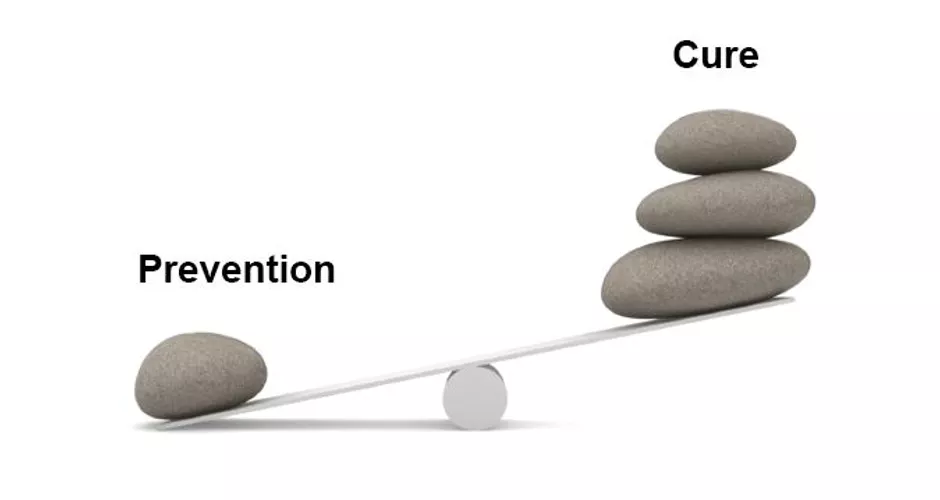 Responding
Practice #3: Use explicit instruction to teach 
specific behaviors/rules, routines, and signals
Behavior Lesson Plan Form
We taught the behaviors defined on our classroom matrix using explicit instruction
I went over …
Nope
Non-example
[Speaker Notes: This is an excellent template teachers and teams can use to organize the instructional process for the desired behavioral skill and can be found on p. 13 in your workbook.  This can be used for your lesson planning activity at the end of this module.]
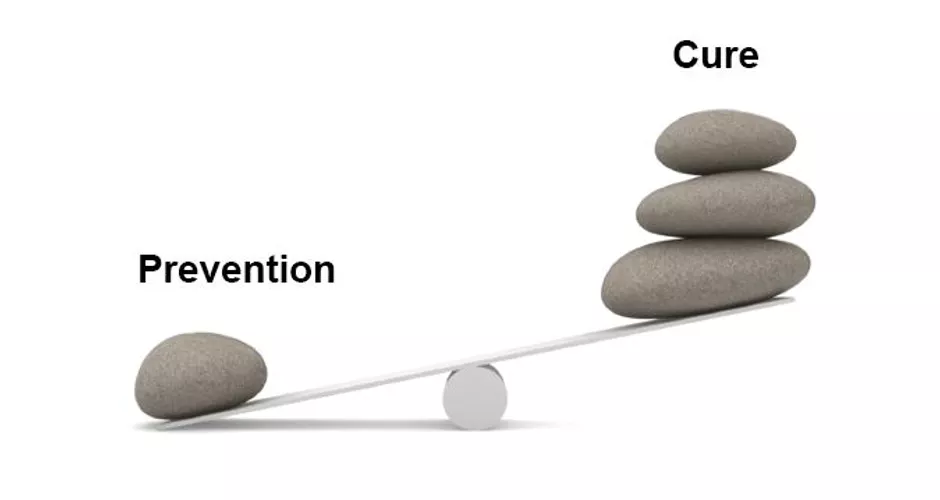 Responding
Practices #4-6: Pre-correction, 
Active Supervision, Re-teach
Monitor, Reinforce, and Correct
Pre-correct/remind students about expected behaviors
Use active supervision (Move, Scan, Interact)
Provide specific, contingent feedback to reinforce and correct
Reteach and practice throughout the day and school year
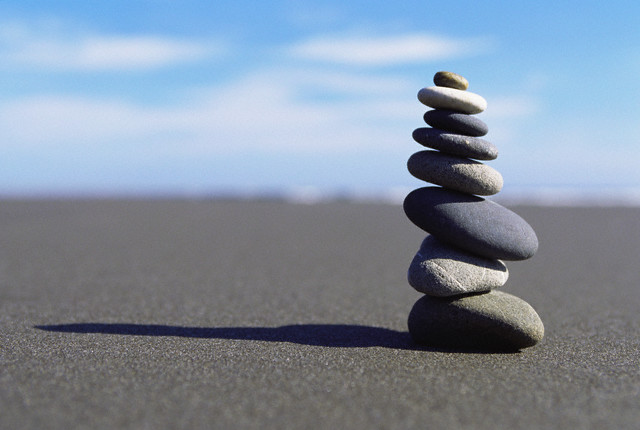 Learning Intention
Develop a class-wide plan of effective responses to student behavior anchored to function
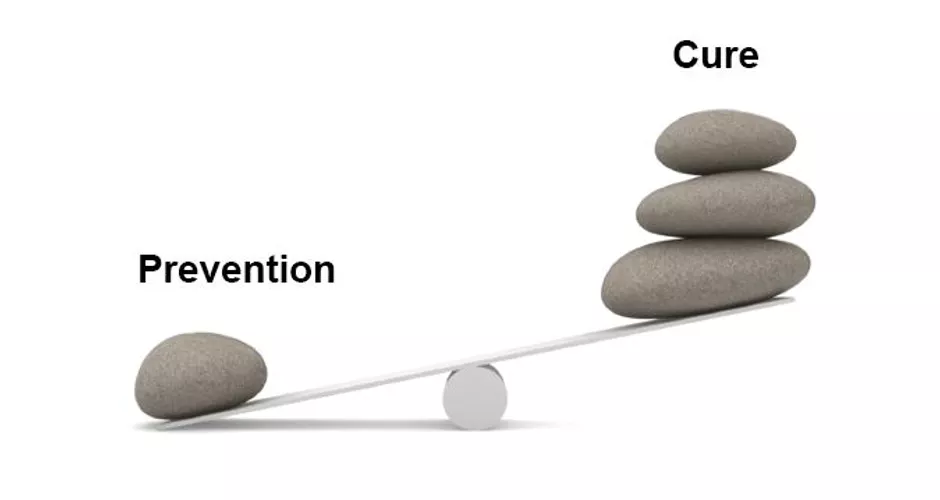 Responding
Practices #7: Reinforcement
ABCs of Behavior
Antecedents:
Expected behaviors taught,
Classroom practices implemented (routines, supervision), etc.
Behavior:

Expectations defined
Consequences:

 Acknowledge-ment/Reinforcement/ Behavior Specific Praise

Effective Responses
Behavior:

“Problem Behaviors” defined
(Loman, Borgmeier, Rodriguez)
Knowing this, helps us with the WHY…
[Speaker Notes: The traditional approach to discipline has been reactionary. With PBIS, we are shifting from a traditional, reactive response to student behavior to a preventative response.]
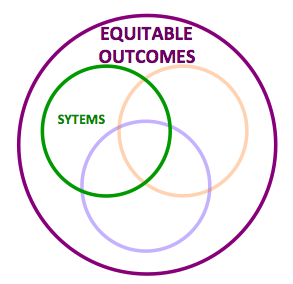 Positive Classroom Behavioral Support Snapshot:  Continuum of Responses
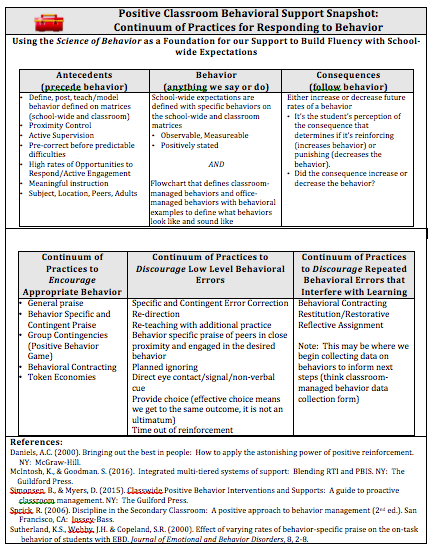 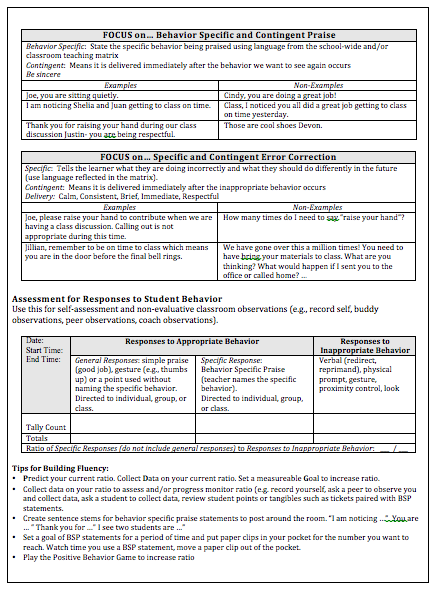 Science of Behavior
1  

Behavior:

the student does (what)__
3
Consequence/
Outcome

..because (why) ______
2

Antecedent/
Trigger: 
When _____ happens….
(Loman, Borgmeier, Rodriguez)
[Speaker Notes: The mechanisms behind what we do are important.
Define the what, when, where, how abd why of your expectations
Link you antecedents with consequences- the best antecedents for behavior are those that predict the consequence of preforming the behavior
Shape the behavior your’e looking for through pos reinf. If needed, get the desired behavior going with neg reinf and then immediately and consistently provide pos reinf for the behavior. Avoid getting yourself emotionally worked up tht you’re too upset to post reinf the behavior once it does occur.
Change our behavior- if we same things day in and day out , we can’t expect the outcome to be any different today thatn it was yesterday. You get what you rinforce. Look at the effect your behavior is having on tohers, if you’re not getting the behvioar you want, look for ways to arrange the environment to reinf it and/or directly reinf it yourself.]
Antecedents (precede behavior)
Define, Post, Teach/Model, and Reinforce Expected Behavior defined on Matrices (rules, routines)
Proximity Control
Active Supervision
Pre-correct before predictable difficulties
High rates of opportunities to respond/active engagement
Meaningful instruction
Subject, Location, Peers, Adults
Consequences (follow behavior)
Either increase or decrease future rates of a behavior
It’s the student’s perception of the consequence that determines if it’s reinforcing (increases behavior) or punishing (decreases the behavior). 
Did the consequence increase or decrease the behavior?
[Speaker Notes: Reinf increaes behavior
Pos reinf- get something/stimulus
Neg Reing- avoid something

Punishment decreases
Pos Punishment- something/stimuls is added- after a student misbhaves we call home –we have added something. If the behavior decreases in the future, then we positively punished
Neg Punishment-something /stimulus is removed. If a student misbehaves and we take away recess. If his behavior discontinues that behavior in the fuure, then we have neg punished that behavior]
What is acknowledgement/reinforcement?
Acknowledgement/reinforcement are those things and events that follow a behavior and increase the probability that the behavior will be repeated in the future. 

One of the most powerful tools for changing behavior.
(Daniels, 2000)
Why should I reinforce students for doing what they should already be doing?
Reinforce behavior, not people
Part of effective instruction
Some students mistrust adult feedback
Larger reach of students
Continuum of Practices to Encourage Appropriate Behavior
General praise 
Behavior Specific and Contingent Praise
Group Contingencies (Positive Behavior Game)
Behavioral Contracting
Token Economies
Benefits of Behavior Specific Praise
Helps adults and students focus on positive social behaviors and actions.
It is the most powerful behavior change tool teachers have in their repertoire.
Increases the likelihood students will use the recognized behaviors and skills in the future.
Decreases inappropriate behavior and therefore, reduces the need for correction.
Enhances self-esteem and helps build internal locus of control.
[Speaker Notes: Locus of control- you are able to have control over your own destiny]
“Whatever you feed, 
will grow.” 
~Bishop TD Jakes
[Speaker Notes: Downloaded from:

http://www.safeandcivilschools.com/research/references/positive-approach-to-behavior.php]
General Praise and Non-contingent Attention
Relationship building…
“When a teacher makes the effort to engage with every student individually, students learn and internalize that they are valued … reducing the likelihood that they will misbehave.” 
(Sprick et al., 2010)
Time and Place:  Upon entry into classroom, greeting students at the door, outside of the classroom, end of class, brief interjections into instructional time
Behavior Specific Contingent Praise
Behavior Specific:  state the specific behavior being praised using language from the school-wide and/or classroom teaching matrix 
Contingent: means it is delivered immediately after the behavior we want to see again occurs
Additional considerations
Be sincere
Deliver using your natural demeanor
Praise effort
Show benefit of specific behavior
Remove judgment
Too much praise? https://youtu.be/uhiCFdWeQfA
Brian, thank you for raising your hand and letting me know that you need help. You are being responsible for your learning.
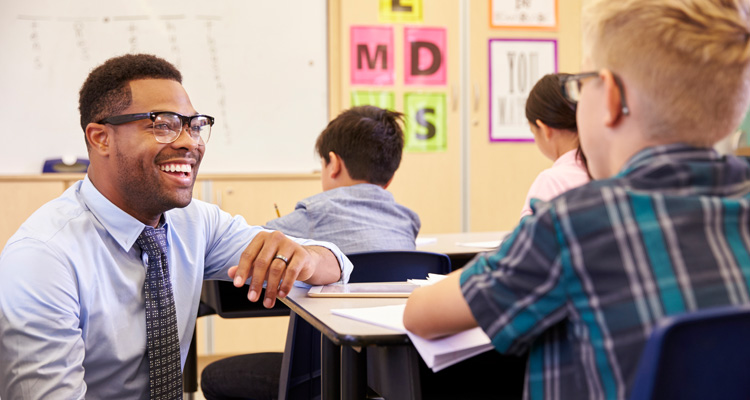 [Speaker Notes: How will this team support this vision for discipline]
[Speaker Notes: Have participants use thumbs up and thumbs down cards]
[Speaker Notes: Have participants use thumbs up and thumbs down cards]
[Speaker Notes: Have participants use thumbs up and thumbs down cards]
What if students do not find praise reinforcing?
They still need feedback (we all do)
Written
Talk privately
Secret signal
How do we use reinforcement to shape pro-social behaviors?
Immediate/High frequency/Predictable/Tangible
Delivered at a high rate for a short period while teaching
      new behaviors or responding to problem behavior
Name behavior and tie back to school-wide/class-wide expectation

Intermittent/Unexpected
Brings “surprise” attention to certain behaviors or at scheduled intervals
Use to maintain a taught behavior
Fluency Building
Many adults struggle with acknowledgement
Tokens, tangibles, DOJO points paired with Behavior Specific and contingent praise
Blue Pad/Yellow Pad with expectations
Stems/sentence starters posted around the room, in planner
Paper clip shifting
Tally marks
Planning Considerations
How will you acknowledge and show appreciation to students for using the behaviors defined and taught?
How will you support yourself and colleague(s) to build fluency with behavior specific and contingent praise?
How will you monitor and make decisions about the need to use immediate vs intermittent reinforcement?
Positive Classroom Behavioral Support Snapshot:  Continuum of Responses
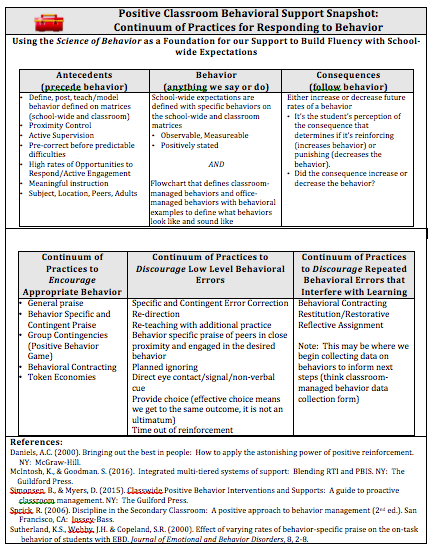 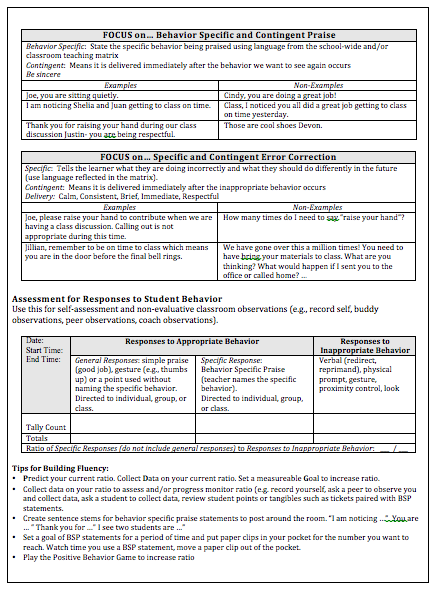 ABCs of Behavior
Antecedents:
Expected behaviors taught,
Classroom practices implemented (routines, supervision), etc.
Behavior:

Expectations defined
Consequences:

 Acknowledge-ment/Reinforcement/ Behavior Specific Praise
Effective Responses
(Loman, Borgmeier, Rodriguez)
Knowing this, helps us with the WHY…
[Speaker Notes: The traditional approach to discipline has been reactionary. With PBIS, we are shifting from a traditional, reactive response to student behavior to a preventative response.]
Reasons Students Commonly Misbehave
Student(s) don’t know expectations or time and place
Student(s) don’t know how to exhibit expected behavior
Student is unaware he/she is engaged in the misbehavior
Misbehavior is providing student with desired outcome:
Obtaining attention from adults/peers
Escape from difficult task or non-desired activity
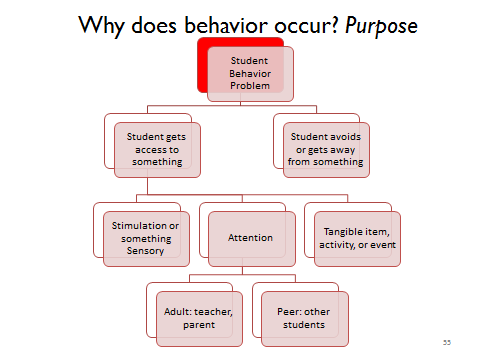 Practices … Making Connections
Balance accountability with an understanding of behavior prompted by trauma
Address behavior issues as learning opportunities and teachable moments
Use natural consequences that are logically related to the misbehavior
Learn student triggers (antecedents) and how to avoid them- recognize early warning signs
Strategies and Resources to Create a Trauma-Sensitive School,
Wisconsin Department of Public Instruction
Practices … Making Connections
Create a “Calm Zone” or safe place for students to seek out by choice to help regulate emotions (possibly escape motivated behavior, teach how to access “Calm Zone”)
Use data to inform need for additional layers of support that are based on function (SAIG, FBA/BIP)
Strategies and Resources to Create a Trauma-Sensitive School,
Wisconsin Department of Public Instruction
We make lots of mistakes in our adult life
Lose keys
Get lost
Forget appointments
Get into car accidents
Overlook paying bills
Neglect to call friends when we said we would
Misplace our phone
Engage in road rage-curse and yell
Drink too much
Eat the wrong foods
“In other words, we do countless things we want our children, in their young state of being, not to do just because we told them these things are wrong.”
(Tsabury, 2010)
Learning from Our Mistakes
Only when they feel free of fear can they extract the lesson they need (safe)
Free them from fear of failure, able to accept that mistakes are an inevitable and even essential aspect of life
(Tsabury, 2010)
Continuum of Practices to Prevent Behavioral Errors
Pre-correction practices
Define, post, teach, model, practice, and reinforce expected behaviors
Prompting or pre-correction, especially right before a challenging time
Active supervision (move, scan, …)
Proximity control
Physical arrangements free of distractions that promote learning and prevent problem behavior
High levels of opportunities to respond, active engagement
Adequate wait time for student responses
Continuum of Practices to Discourage Low Level Behavioral Errors
Low level behavior error practices (in addition to pre-correction practices)
Specific and Contingent Error Correction
Re-directing
Re-teaching with additional practice
Behavior specific praise of peers in close proximity engaged in desired behavior
Planned Ignoring
Direct eye contact/signal/non-verbal cue
Provide choice
Time out from reinforcement
p. 14
p. 14
Why Focus on Response Strategies & Error Correction?
What is the single most commonly used but least effective method for addressing undesirable behavior?

The single most commonly used but least effective method for addressing undesirable behavior is to verbally scold and berate a student  (Albetro & Troutman, 2006).
[Speaker Notes: Even when we have clearly defined rules and routines and give high rates of positive feedback we know some students will still demonstrate inappropriate or undesirable behavior.  

When misbehavior happens, correcting students is not bad or wrong- in fact, consistently responding to inappropriate behavior is essential.  Correctives are a problem only if they exceed the rate of positives.

However….(Read Slide)

The teacher who yells or berates is, in effect, saying to the student this is how an adult reacts and copes with undesirable behaviors in an environment (Alberto & Troutman, 2006). 
This is not the model we want to provide for students.]
“Negative” interactions are not wrong and are part of feedback… the key is the way in which they are delivered…
Set the Tone
Responses to inappropriate behaviors are always: 1. Calm   2. Consistent   3. Brief   4. Immediate  5. Respectful
Goals of Error Correction
Interrupt the problem behavior and engage the students in the expected behavior- to teach that this is not okay
Ensure the students exhibit the expected behavior in future occurrences of similar situations
Avoid escalation of the problem behavior
(Colvin, 2010)
Consistency is key, not severity
It is less important what the response is, than that something is reliably done.

How we respond or what consequence is used is less important than the certainty that something will be done, even something relatively brief such as redirection or re-teaching.
[Speaker Notes: When students passing in the hallways see that all educators consistently stop students to address even small violations of procedures, they will quickly bring their behavior in line.
Give teams time to think of a current problem or a previous problem where staff are not responding consistently or where staff did increase consistency with response and that contributed to a decrease in that behavior.]
Specific and Contingent Error Correction Definition
Error correction is an informative statement provided by a teacher or other adult following the occurrence of an undesired behavior.  

It is contingent (occurs immediately after the undesired behavior); specific (tells the learner exactly what they are doing incorrectly and what they should do differently in the future); and brief (after redirecting back to appropriate behavior, move on).
Brian, remember to raise your hand to contribute when I we are having a group discussion. Calling out is not appropriate during this time.
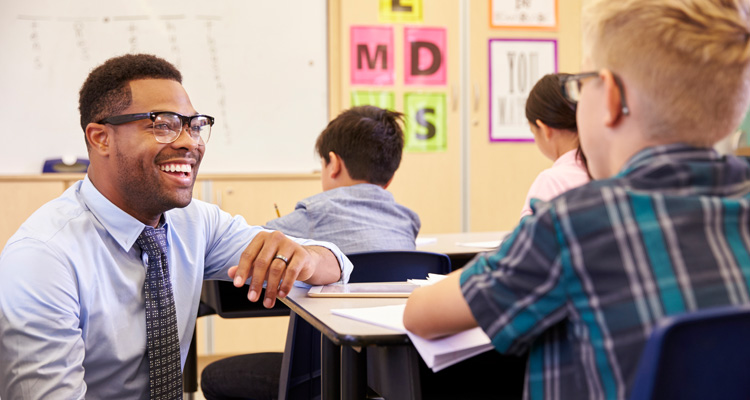 [Speaker Notes: Use language like this is situational inappropriate- time and place , not wrong, bad remove judgement .Time and place. Remove judgement]
Additional Considerations for Response Systems …
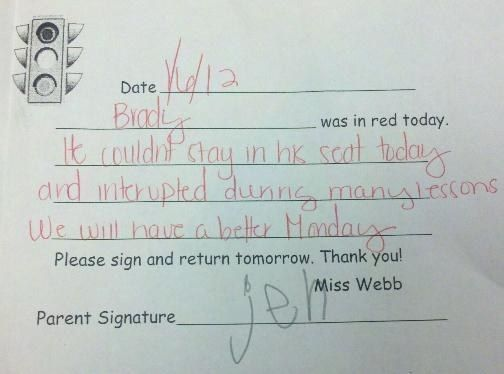 Response Cost Systems
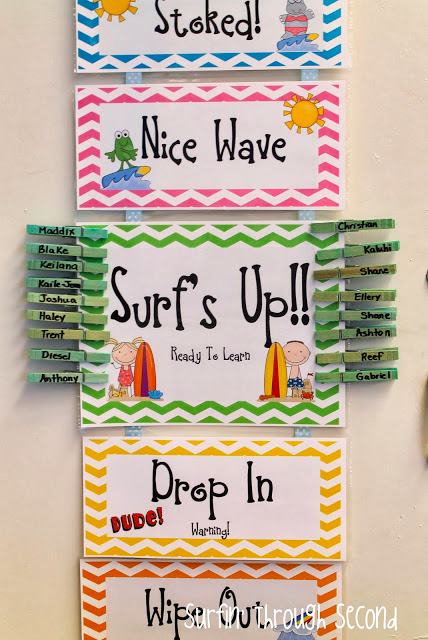 How are we engaging with classroom behavior?
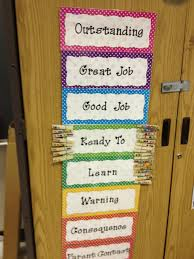 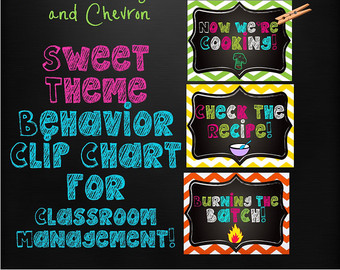 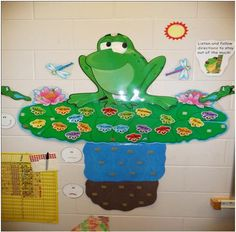 Response cost
How does it show up? 
What are the unintended side effects …shaming? blaming?
How does it line up with our valued outcomes?
[Speaker Notes: Various theme based response costs …surfs up, cooking, and killing frogs]
Cautionary Tales
Response cost does not teach replacement behavior
Response cost is a complex procedure to implement correctly
Requires balance between positive reinforcement (BSPS) and “fines” (punishment) … 4:1 ratios
(Darch, & Kame’enui, 2004; Webber, & Plotts, 2008)
[Speaker Notes: Response cost does not teach replacement behavior-
 It is not a teaching intervention as students are not
 taught appropriate behaviors.
Response cost is a complex procedure to implement
 correctly
Requires balance between positive reinforcement (BSPS)
 and “fines” (punishment). Can be difficult to apply correctly when teaching.]
Considerations with Response Cost
If you use a “response cost” be sure students can earn positives as well (4:1 ratio)
Is it working? Test - are the same students doing well and doing poorly each day? Do students know who is “always on red”?
What do you do when a student has lost everything by 9:30 on Monday morning?
Avoid drawing attention to negative behavior (first response?)
(Anderson, 2008)
Positive Classroom Behavioral Support Snapshot:  Continuum of Responses
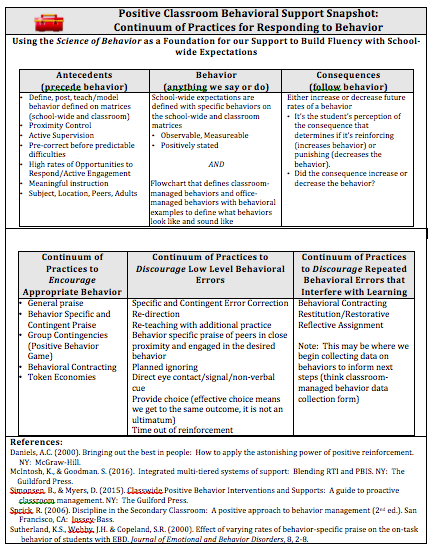 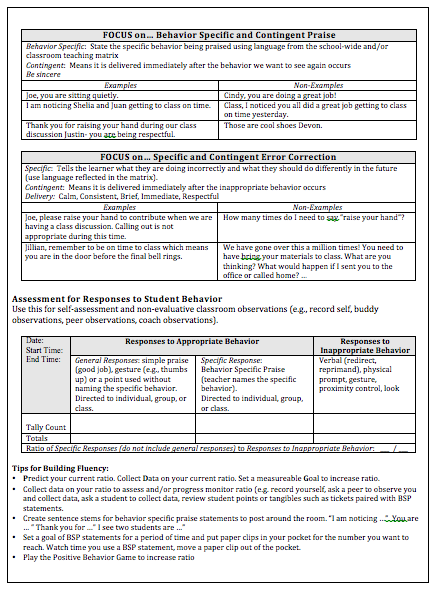 Assessment for Continuum of Responses
The minimum goal is a ratio of 4:1
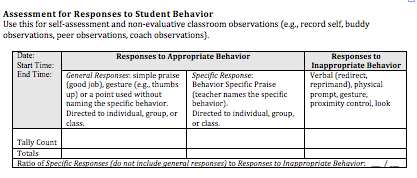 [Speaker Notes: Use this as a self assessment to determine which teachers may need 
extra training or support with this practice.]
Planning Considerations
How will we respond to students with behavioral errors?
How will we support one another with consistency?
Positive Behavior Game:  An Interdependent Group Contingency (All for one)Using a Game to Support Teacher  Fluency and Student Behavior
p. 21-22
[Speaker Notes: Keep watching group and make tally marks when people have eyes on you. Point out one person (for example---”Mary, I am so glad to see you are following along with what we are doing.  You have had your eyes on me and seem very focused today. I am proud of you”).  Make sure to put tally marks on the chart and tell the entire group why.]
Positive Behavior Game
The Positive Behavior Game is adapted from the Good Behavior Game. 
It is a game format used to explicitly teach, remind, and acknowledge positive student behavior and has been shown to increase student social and academic success without detracting from instruction.
The PBG is directly linked to the school-wide/class-wide behavioral expectations
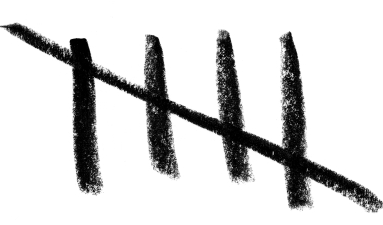 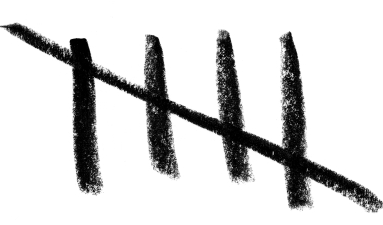 Positive Behavior Game
Teacher sets up the students to “catch” them having positive behaviors
Teacher has to catch the students engaging in the desired behaviors 
If students need a reminder, the students do not get a point (do not take points away) 
Whole group earning acknowledgement
Based on the overall behavior of the group
Cultivate and reinforce social responsibility
Set Students up for Success
Pre-teaching, and re-teaching the targeted behavior
Pre-correct: provide reminders BEFORE you anticipate the problem behavior 
Consider a non-verbal cue to use the desired behavior
EX: Sign, thumb’s up, wink, point to the points on the board
Use proximity by moving near a student needing a prompt. Deliver BSP once the student demonstrates behavior
Make them “special earners” to earn additional points for the class when they demonstrate the desired behaviors
Support ALL Students
Consider how accessible the game is to your learners with special needs:
Do any students need images on the board in addition to words?
EX: PICTURE of students raising their hand.
Do any students have behavioral challenges?
 They may need additional practice, reminders, and reinforcement
Do not allow their behaviors to bring down the average for the entire class.
Planning Considerations
How will we use group contingencies to support student behavior?
What might the Positive Behavior Game look like for us?